LHCWeek 44 and MD Block #4- Weekly Report -
Machine Coordination:  G. Arduini & R. Assmann
MD Coordination:    R. Assmann, G. Papotti, F. Zimmermann
31/10/2011
MD Planning 2011/12, MD#4
Overview
Sun 16:00 – Tue 11:00	MD program as planned43 hours
Tue 11:00 – Wed 19:00	No beam: Cryo problem IR832 hours
Wed 19:00 – Thu 03:00	IR2 aperture (ion commissioning)8 hours
Thu 03:00 – Fri 19:30	No beam: MKD problem SPS40.5 hours
Fri 19:30 – Sat 14:30	Reduced MD program19 hours
Sat 14:30 – Mon 06:00	Ion commissioning as planned35.5 hours
 
MD: 	62 hours	(132 hours planned)
Ion commissioning:	43.5 hours 	(~as planned)
Major downtime:	72.5 hours
13/10/2011
MD Planning 2011/12, MD#4
Difficult, but some highlights achieved…
Corrected optics at ½ integer tune (more space for BB tune spread)
Simultaneous storage and acceleration of proton and ion beams in LHC (towards p – lead physics)
Successful verification of tight collimation settings (towards lower beta* in 2012, factor 1.4 in luminosity?)
ATS pre-squeeze to 40cm successfully tested (towards 2012 test for pile up of ~100)
Data for TDI vacuum and UFO’s at MKI kickers
Shortened MD’s:
Beam shape data
Injection quench margin data
Beam instrumentation tests and calibration
Ion beams commissioned up to collision ( John)
Injectors, sequences, hyper-cycle, RF, collimation, loss map qualification for stable beams, …
13/10/2011
MD Planning 2011/12, MD#4
MD Planning Sun – Mon (30. – 31.10.)
31/10/2011
MD Planning 2011/12, MD#4
MD Planning Tue (1.11.)
31/10/2011
MD Planning 2011/12, MD#4
MD Planning Wed (2.11.)
31/10/2011
MD Planning 2011/12, MD#4
MD Planning Thu (3.11.)
31/10/2011
MD Planning 2011/12, MD#4
MD Planning Fri (4.11.)
31/10/2011
MD Planning 2011/12, MD#4
Machine Issues I
ODH alarm issue:
Saturday ODH alarm has been detected affecting half of sector 67 and 78. Investigation: alarm was not real and could be reset but the controller for the ODH detection located in TZ76 is not yet working. 
Discussion with TI operator and fire brigade: in present situation there should be no issue for personnel safety - hardwired link is guaranteeing that ODH alarm will be properly transmitted to fire brigade and evacuation alarm will be triggered. The team responsible would be ready to intervene today at ~09:00 in TZ76.
Biometric reader issues:
Recurrent problem on the biometry reader in the underground area (6 are not working). Not possible to repair: the Deputy DSO has authorized to bypass the biometry in UJ23 and to continue operation and access in these conditions.
Bypass for all the readers not working when access is required and will stay till replacement of the reader.
13/10/2011
MD Planning 2011/12, MD#4
Machine Issues II
IR2 aperture restriction with 1m beta*
Profited from long downtimes for radiation survey and survey checks in IR2
Nothing irregular found
Movable BLM’s for better diagnostics
Problem with collimator MDC in IR1 (~7h impact):
Sun 7.46 AM the power supply of MDC-2-WT-004 that controls the collimators TCTVA.4R1.B2 and TCTH.4R1.B2 failed.
Access 1: Change of power supply. Introduced additional problem (offset in motor to LVDT reading).
Access 2: Check of cabling. OK.
Reinitialization following agreed procedure.
Cryo problem IR8 (~32h impact.
MKD kicker problem (~40h impact).
Problems in moving of ALFA RP’s.
13/10/2011
MD Planning 2011/12, MD#4
Stop of warm compressor CP6 of QSCB on safety chain (oil differential pressure low) at 10:35AM
 
 After investigation, problem of oscillations with the controller of 6CV670 which regulate the differential pressure of the oil injection of high stage compressors of the station LHCB
  Problem of oscillations on this valve was already observed … and controller was due to be changed during next TS
 New controller installed over lunch time 
 Restart of installations by 2PM
 Recovery expected by Wednesday evening…
Cryo stop of P8 on 1st of November
Faulty controller
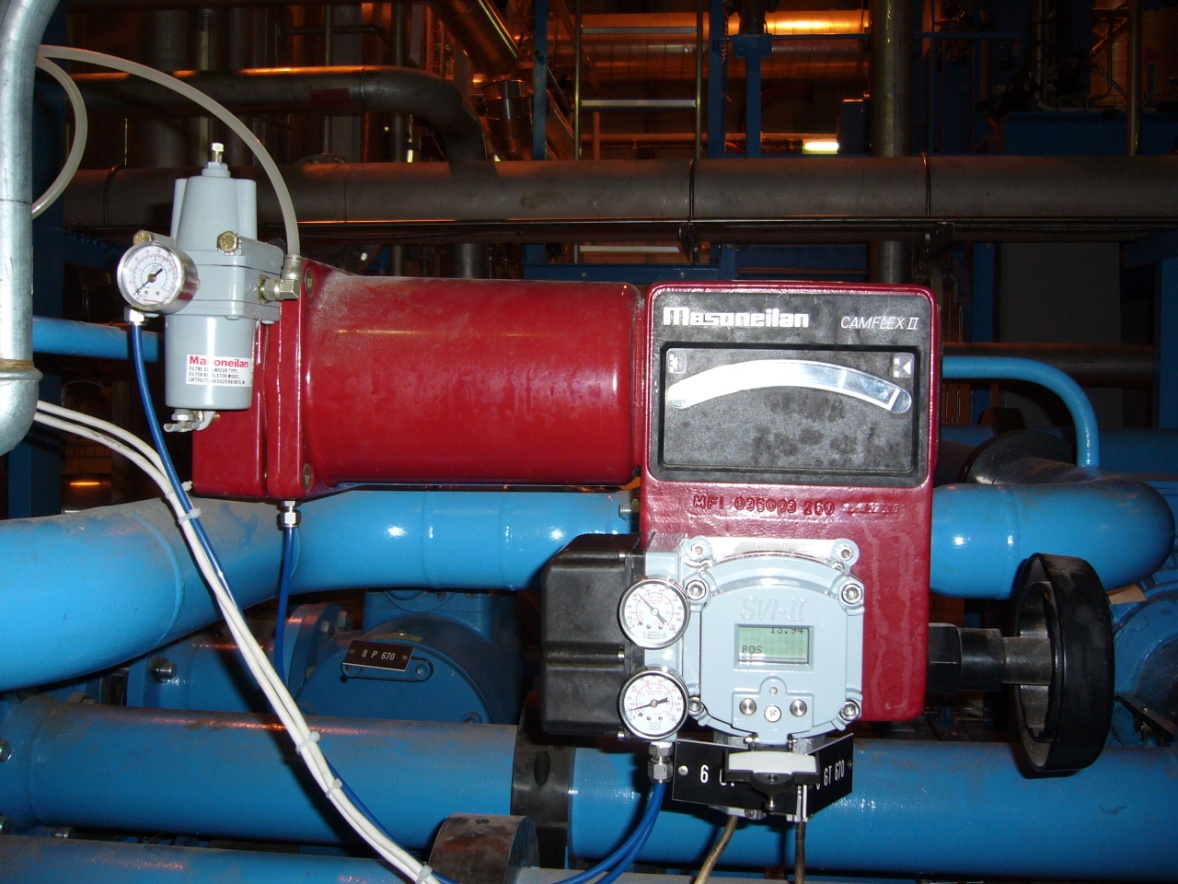 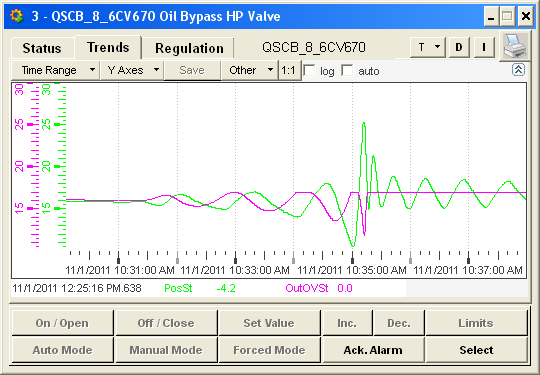 MKD Stop in SPS – Corroded Feed-Through
1-11-11, RA
LHC morning report
Layout A4L2.C (vertical – zoom)
Tunnel checks (vacuum, survey, RP): no indication
Worry: change of IR2 layout over christmas stop – will reduce aperture…
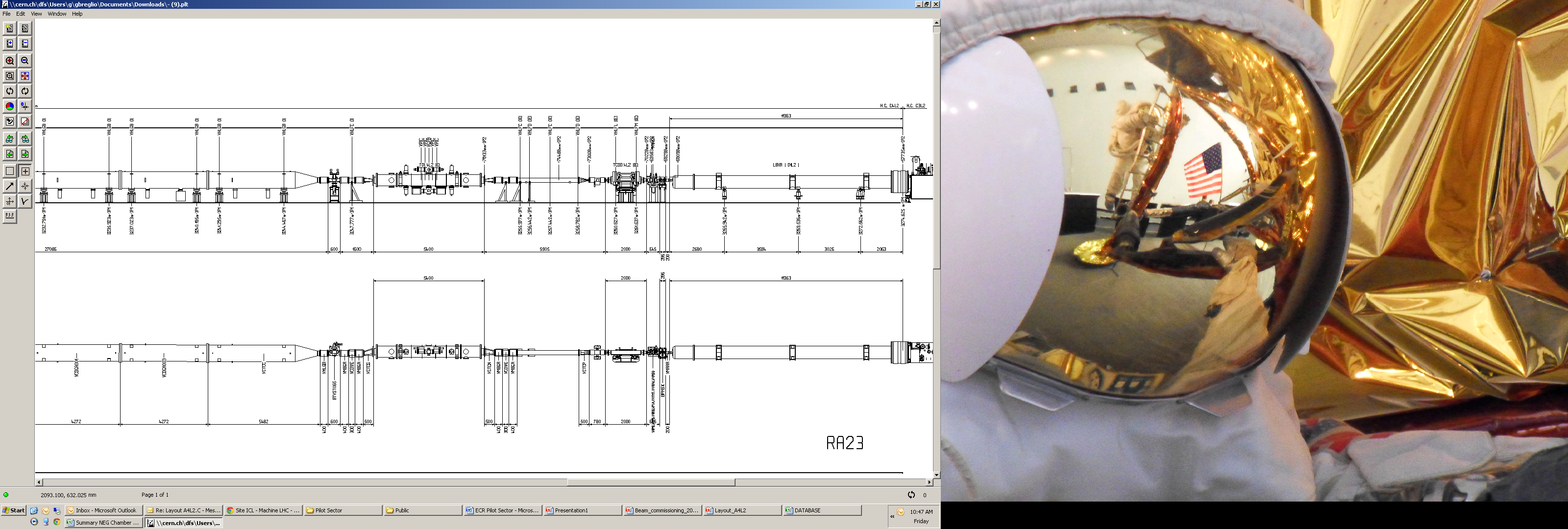 TDI
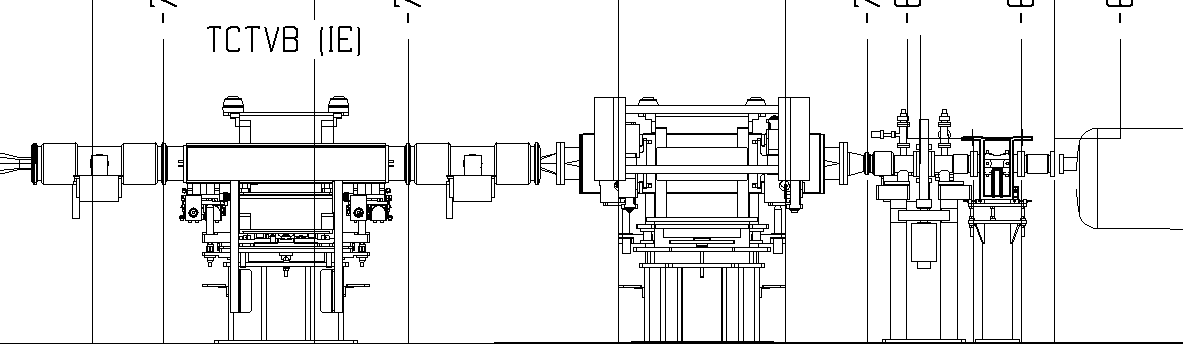 TCDD
LSS2L :
TCTVB
TCDD
VAB
BPMSX
D1L2
VGPB.120.4L2.X
D1L2
VPIA.A151.4L2.X
ID800
TCT - TCD
Q3
IR2 Layout
Giuseppe Bregliozzi
IR2L Aperture: Alignment checks
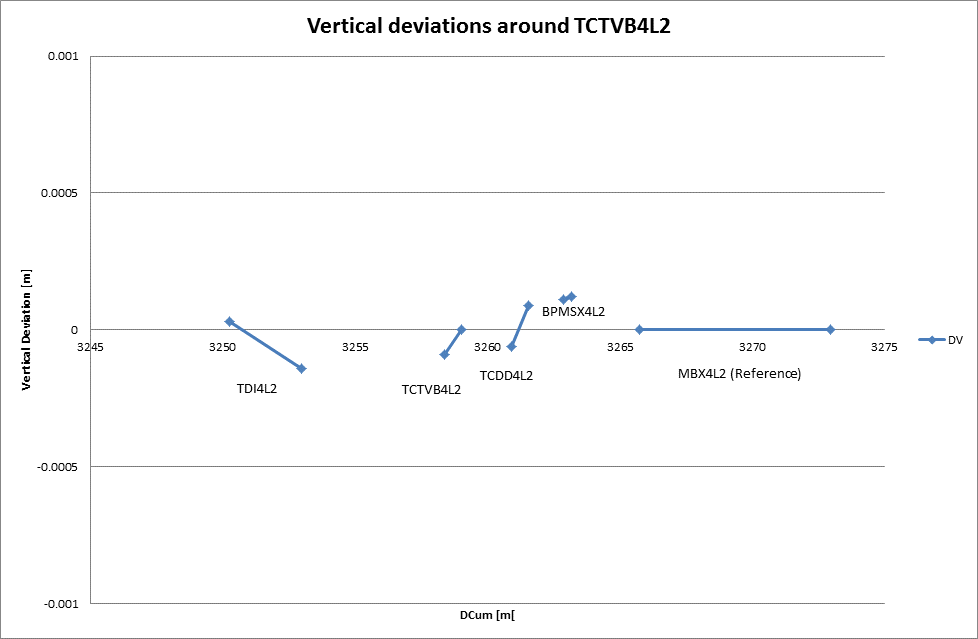 + 0.5 mm
- 0.5 mm
P. Bestmann
IR2 Aperture: RP survey (L2)
K. Weiss
ALFA RP Movement Issue: XRPV.A7L1.B2
Tried to move RP to target position: 6.901mm/-7.099mm
Lower pot moved, upper pot did not move not. Tried to resend commands, disarmed in software trigger, …
Then ALFA colleagues realized that the proper initialization had been lost due to operation of override key before we started.
Tried re-initialization by moving to outer stop. Lower pot moved but only 20% of its way. Ended up with 28mm offset between motor and LVDT.
Trying to move out the RP to -20mm, it in fact moved towards the beam. Stopped at -8.6mm with stop all command (in time before moving into the beam).
Decided to stop with the ALFA RP's and do the loss maps. RP's are between physics position and further out.
13/10/2011
MD Planning 2011/12, MD#4
ALFA RP Movement Issue: XRPV.A7L1.B2
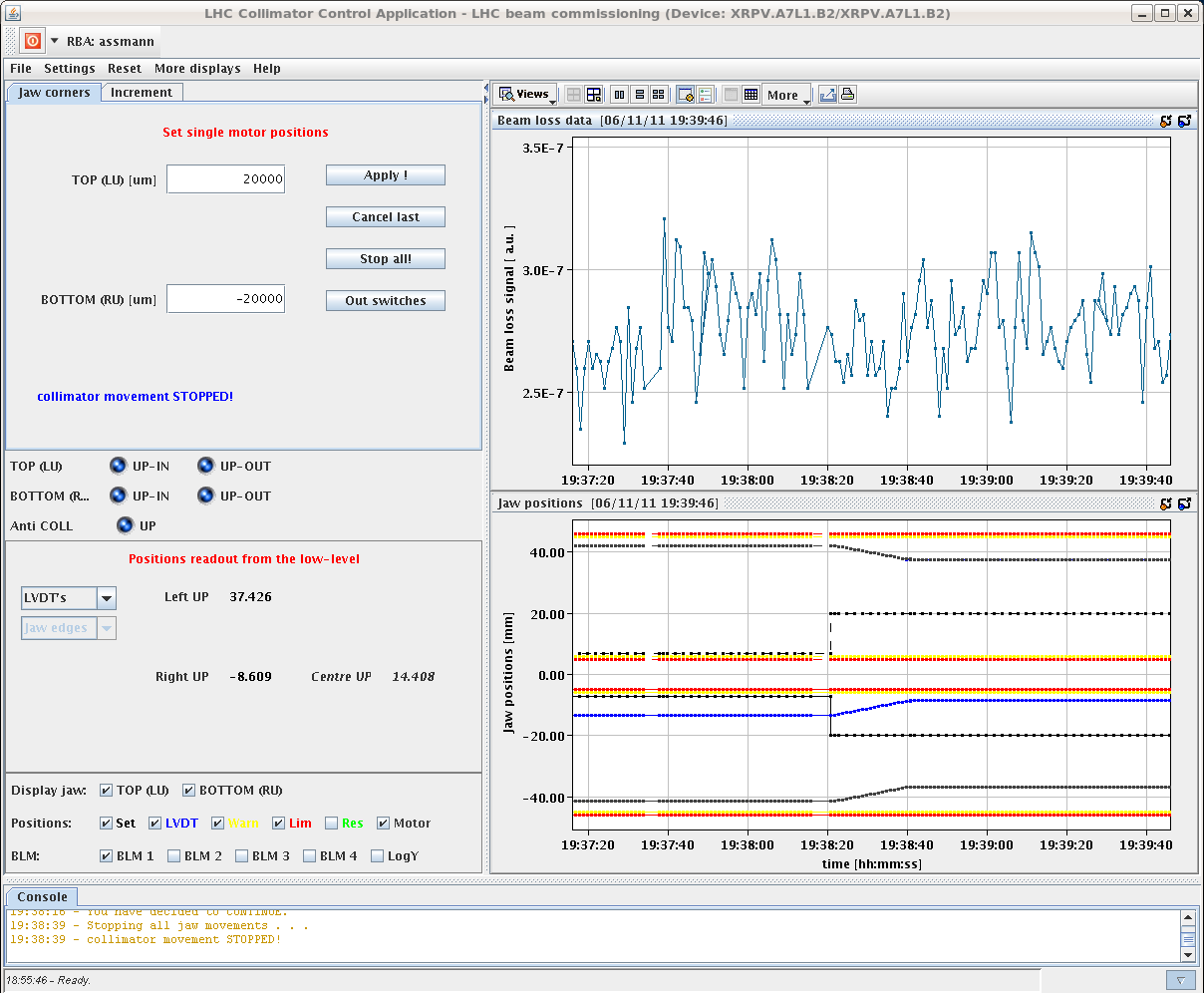 (2) pot in reality moves IN
(3) stopped by emergency “STOP ALL” before hitting dump limit (masked?)
(1) request to move OUTto - 20 mm
Beam
Dump limit
Pot position (LVDT)
Position request
Motor setting
 Several important issues encountered. Improvements required!
13/10/2011
MD Planning 2011/12, MD#4
MD Highlights
13/10/2011
MD Planning 2011/12, MD#4
tunes near ½ integer
R. Steinhagen et al
Qx=0.43, Qy=0.46
Funny Big Sister Message: "... Attention, Orbit-FB has been on too long, consider switching it off..."
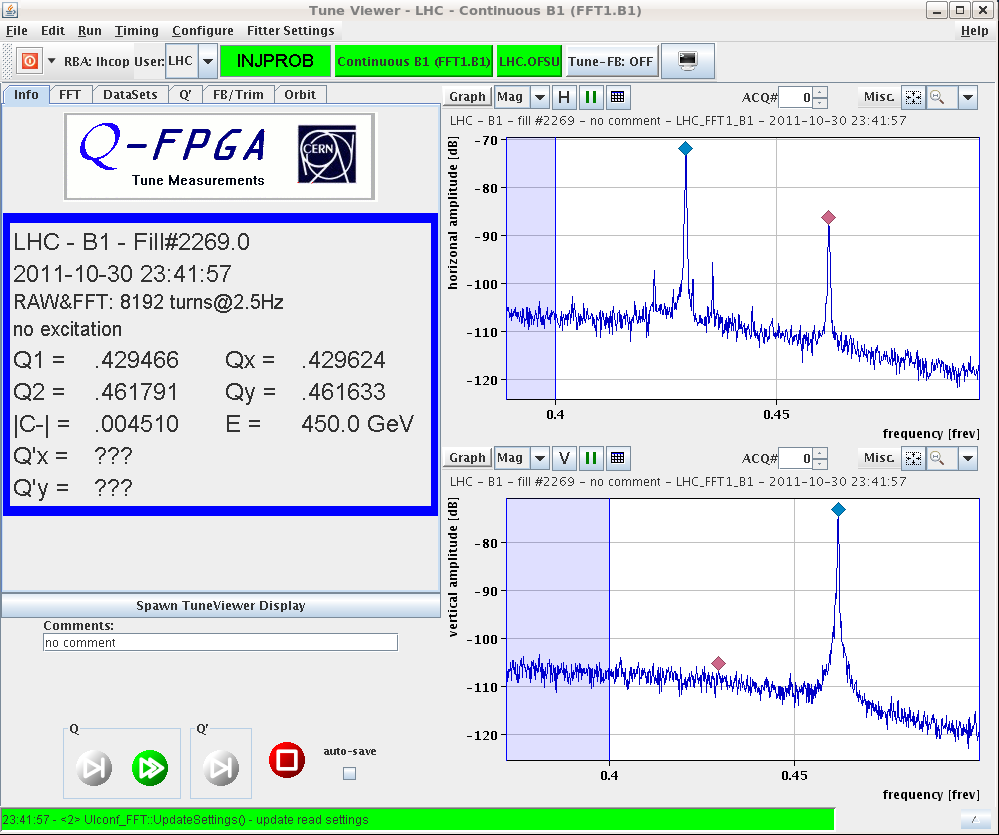 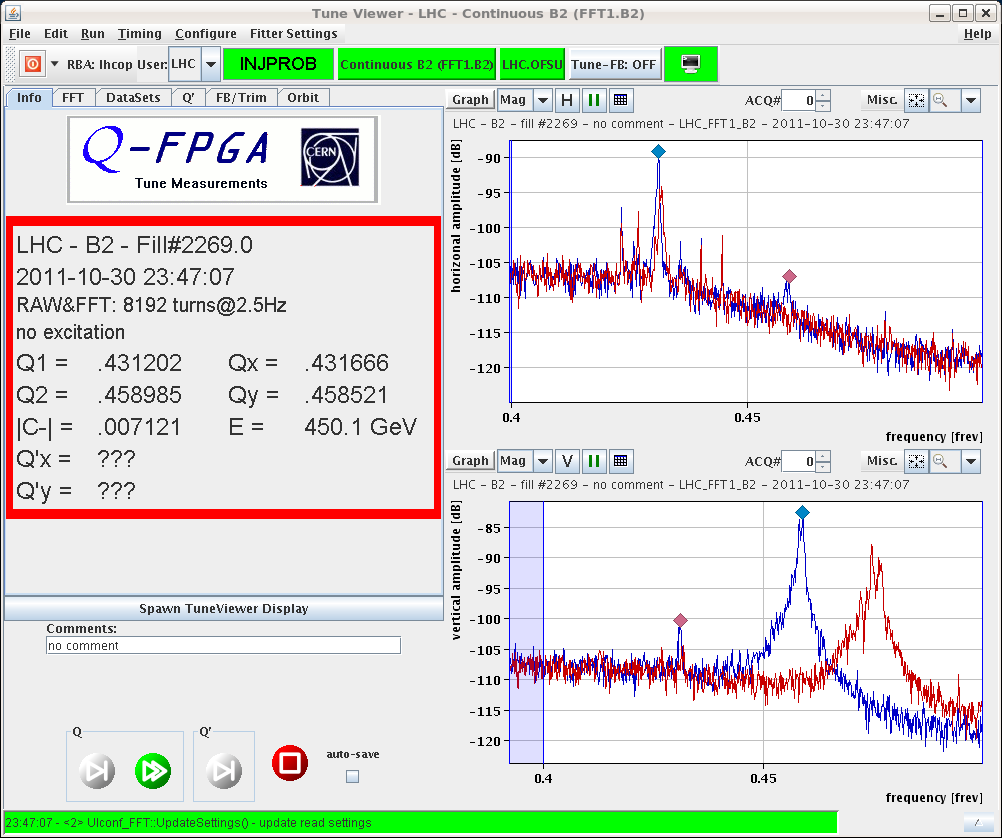 31/10/2011
MD Planning 2011/12, MD#4
optics correction at ½ integer tune
beam 1: beta-beat ~50%,~60% → ~10%,~25%  w 128 correctors 
beam 2: beta-beat ~30%,80% → ~30%,~40% level w 96 correctors 
iteration would be needed; data quality for beam 1 better than for beam 2; beam 2 misses some BPM's R1,L2,R4,L7.
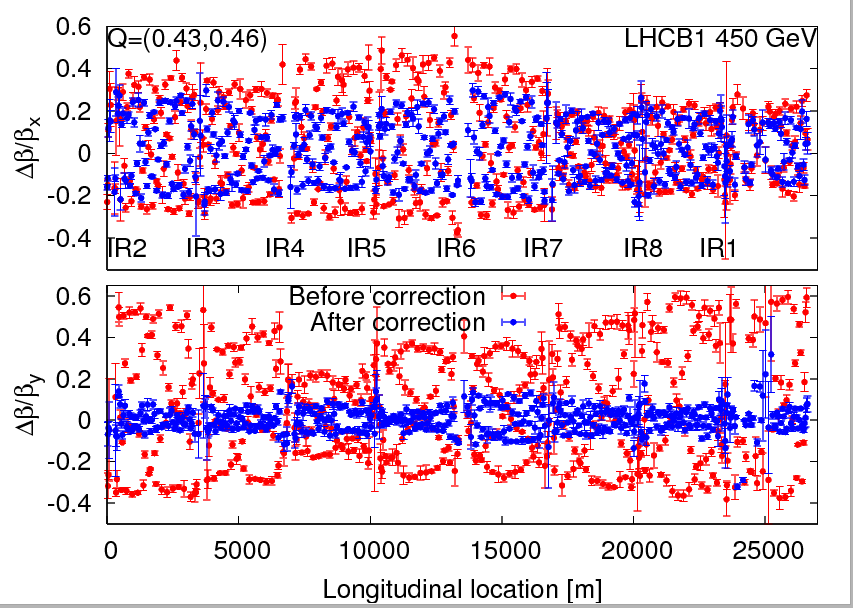 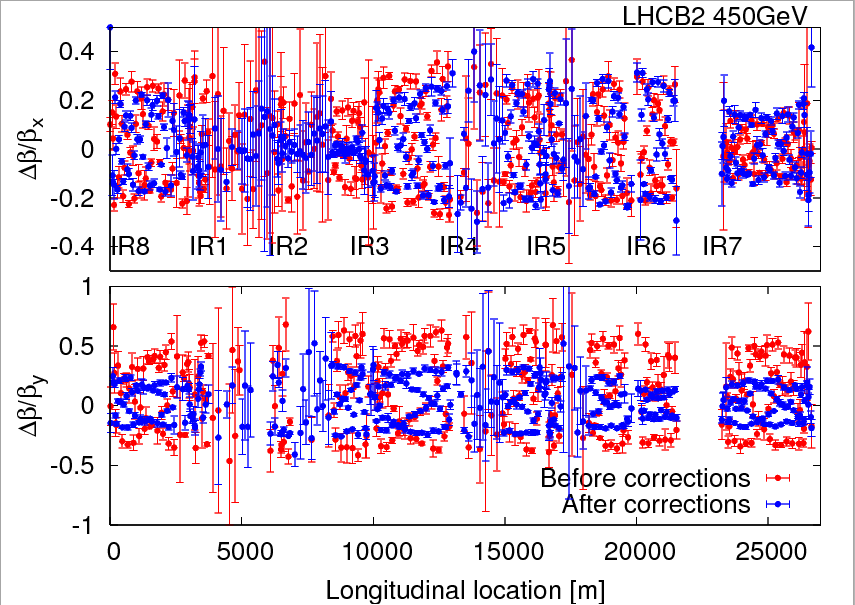 R. Tomas, G. Vandervinckhove, et al
31/10/2011
MD Planning 2011/12, MD#4
20
MD: p – lead1) storage2) ramp 3) phasing
Proton beam
First ion beams 2011
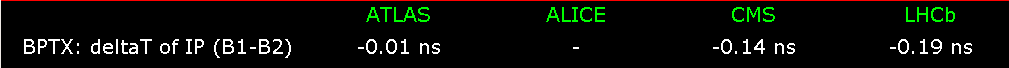 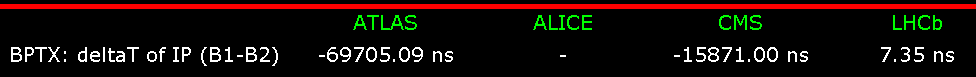 LHC morning report
1-11-11, RA
Tue 01/11 – TDI studies
Aim: Measure TDI impedance (mainly transverse)
Parasitically: UFO studies
Measurement of tune shift vs. TDI gap for high intensity bunch (~2.5x1011 p).
Confirms 2010 measurements but still ~twice too high.
Measurement with multi-bunch not clean for impedance.
Vacuum data recorded.
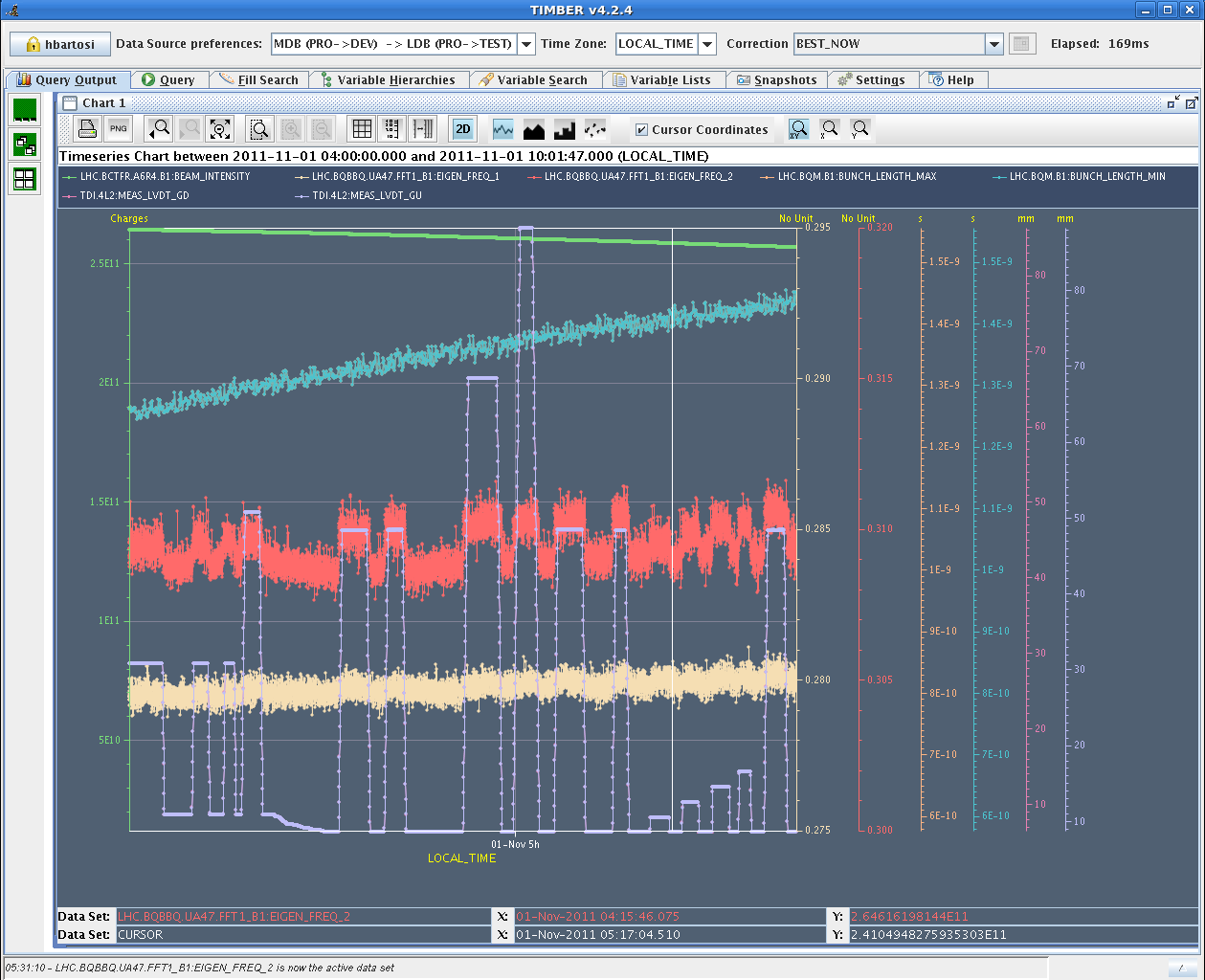 H. Bartosik, B. Salvant, TE/VSC et al.
Tue 01/11 – UFO studies
Verification of procedure for kicking single MKI kickers and MKQ kickers with low intensity

Pulsed single MKI kickers and MKQ kickers in the last injection gap without beam after injecting 1236 bunches

Preliminary results from UFO buster / BLM data analysis:
Often candidate UFOs after MKI pulse in Pt.2 and Pt.8 found. Sometimes even several events (cf. e.g. events at 9:40 and 9:54)
Delay of first event to MKI pulse between 12.8ms and 128ms (for free fall t=sqrt(2*19mm/9.81ms^-2) = 62ms expected). 
No UFOs at MKQ found
SPS MKE waveform calibration
10:37: Trip of cryogenics in point 8
Accesses
Measurements of the MKE4/6 SPS extraction kicker waveform
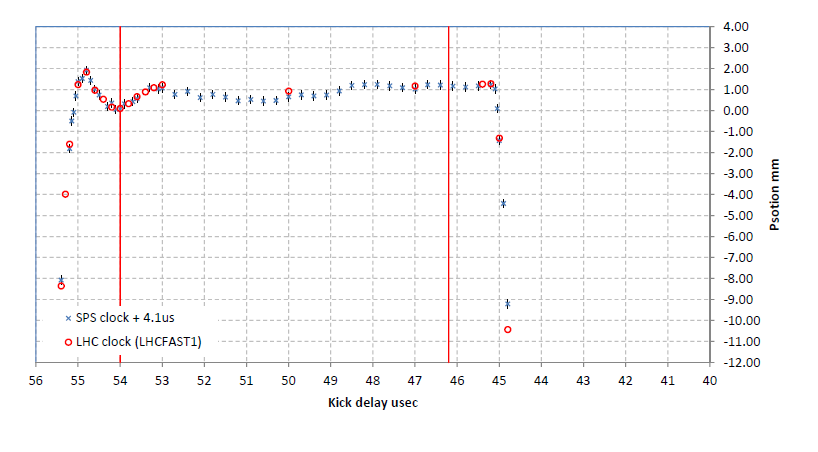 Preliminary summary:
Finished calibration of MKE4 kick waveform with LHC clock. Find a 4.1 us difference wrt the calibration made with SPS clock, but the same waveform (when a 0.4 mm static offset is accounted for). What is strange is that the 54 us delay for the pilot seems to be at a different location compared to the waveform measured with the individual bunch positions at injection into the LHC...we will come back to try and investigate with INDIV or 12b
B. Goddard
Tight Collimation: Ramp and Squeeze
some losses…
LHC morning report
1-11-11, RA
Example: Beam 1 H loss map  Very good
5 orders of magnitude
With April collimation setup  > 6 month validity
LHC morning report
1-11-11, RA
MD: Bunch shape measurements
LHC morning report
1-11-11, RA
Quench Test MD at Injection
Quench test:
closed TCLIB collimator to 1 mm gap and -3 sigma offset
Beam 2 inject and dump, pilot bunch of 3e10 p+ 
BLM monitors at TCLIB and Q6 in saturation (> 1000% ratio to dump)
We increased the current of Q6.L8 magnet in steps of 200 A until 2200 A (5 TeV operation) and recorded QPS signal
QPS didn't show any significant variation when increasing the beam current ==> NO QUENCH or QUENCHINO recorded. 
Data analysis will follow but up to now it looks like the signal was just induced by showers on the electronics (TCLIB intercepts the full beam ==> too diluted energy deposition at Q6 to cause a quench).
LHC morning report
1-11-11, RA
BI MD: Influence beam position on FBCT reading
LHC morning report
1-11-11, RA
ATS optics: To 40cm beta*  (S. Fartoukh et al)
Dry run without beam: 10cm without problem.
Squeeze with beam very smooth down to 40cm.
Measurements were conducted at b* 1m and 40cm. The beta-beat is increasing from 30% to 50% for beam 1 horizontal and from 20% to 40% for beam 2 vertical. 
A correction was calculated and implemented for beam 1 at 40cm, this reduced the peak beta-beat from 50% to 20%. For beam 2 a correction will need to be calculated off-line, it is expected that because of the missing BPMs global correction could not calculate and effective correction. 
For the correction only ~20 correctors around IP1 and IP5 were used. 
Trip of trim quadrupoles when re-distributing the strength among sectors before telescopic squeezing  10cm not reached this time!
ATS optics
R. Tomas et al.
Ahead
Technical stop…
Proposal to install movable BLM’s during this TS to have better resolution where losses in IR2 aperture measurements start. Repeat aperture measurement…
ODH intervention?
Ion commissioning  John
LHC morning report
1-11-11, RA